Codifica RGB - PNG bianco
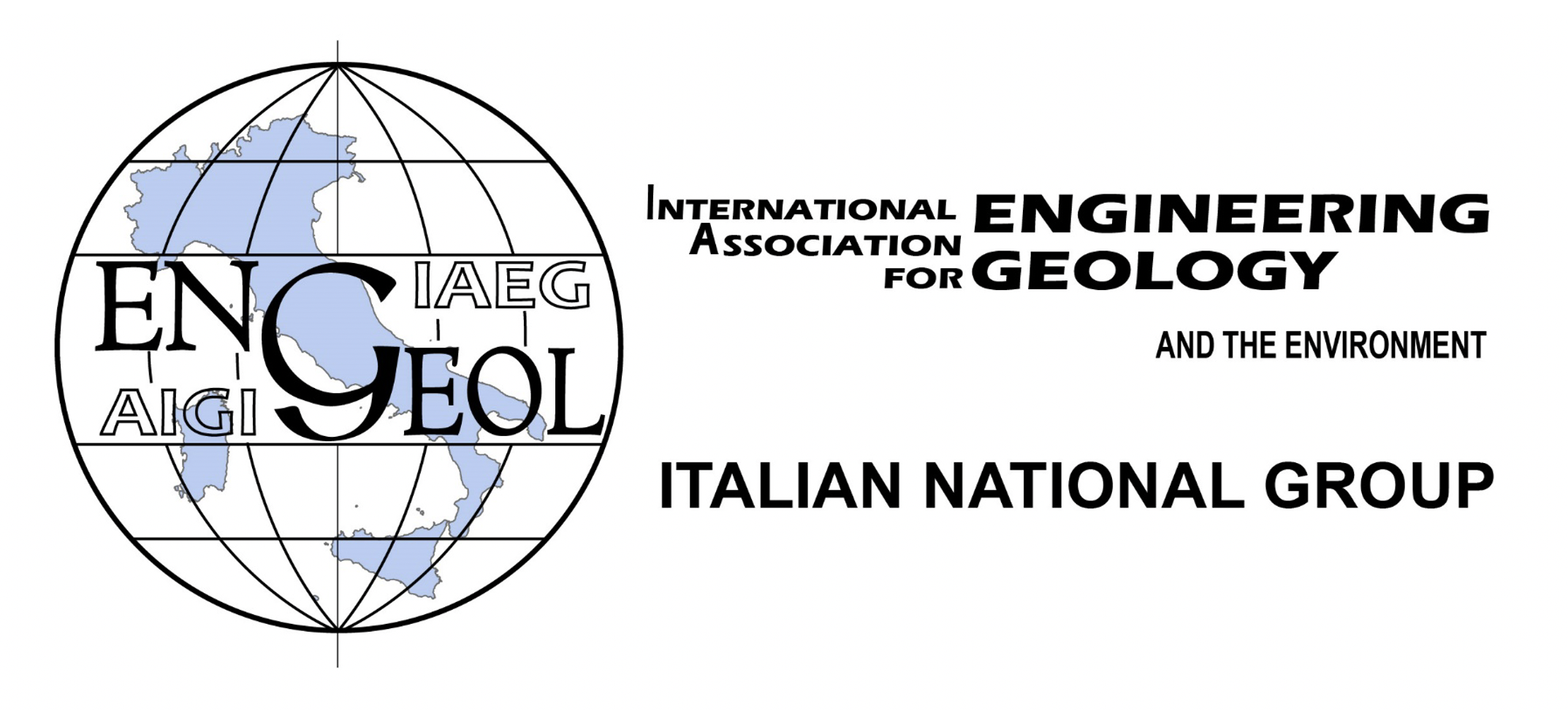 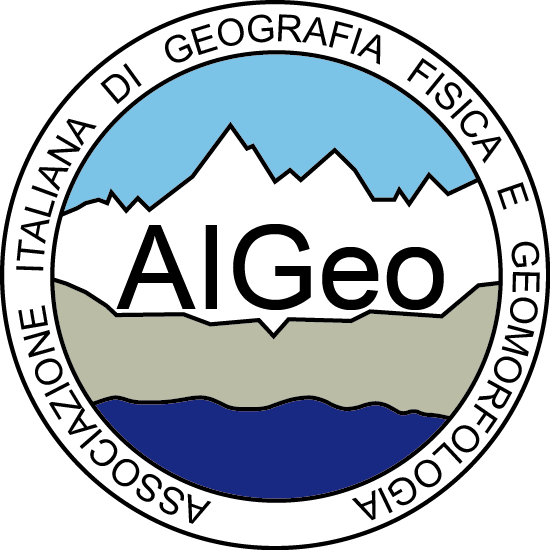 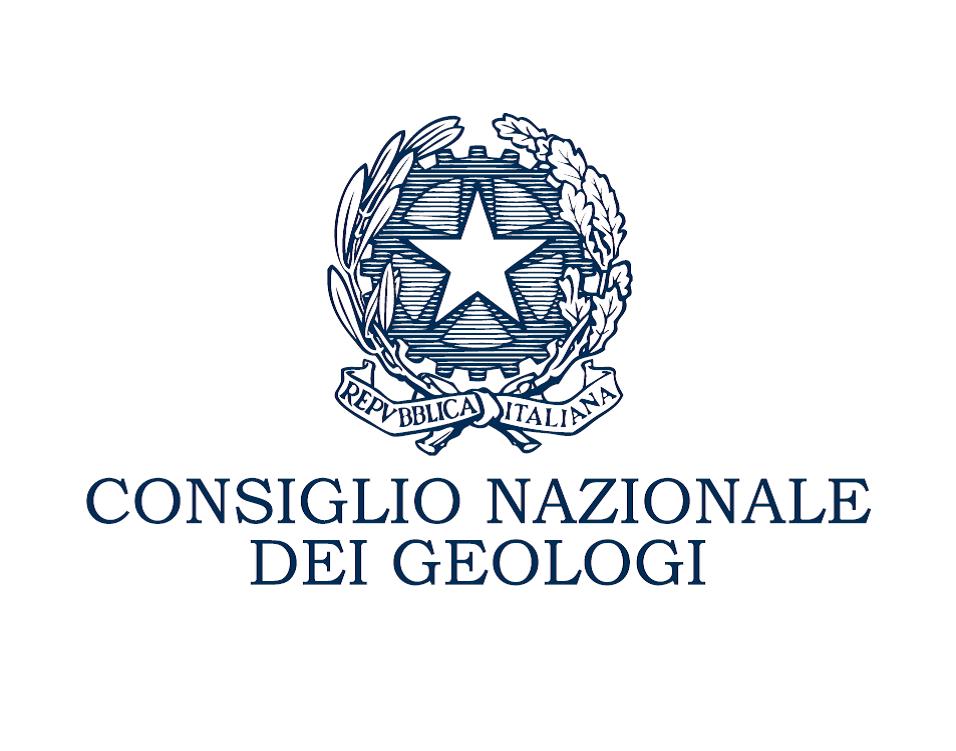 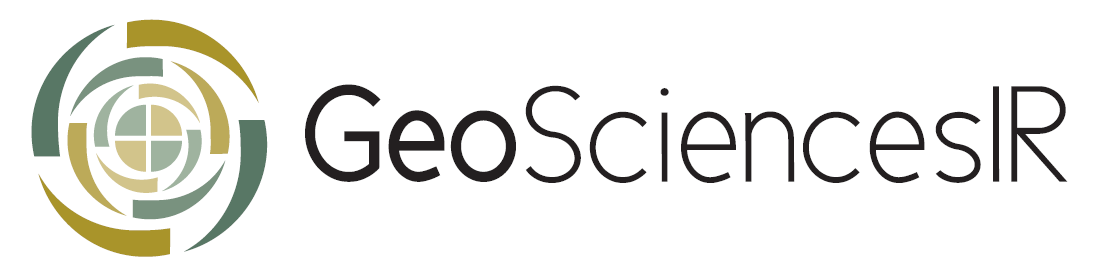 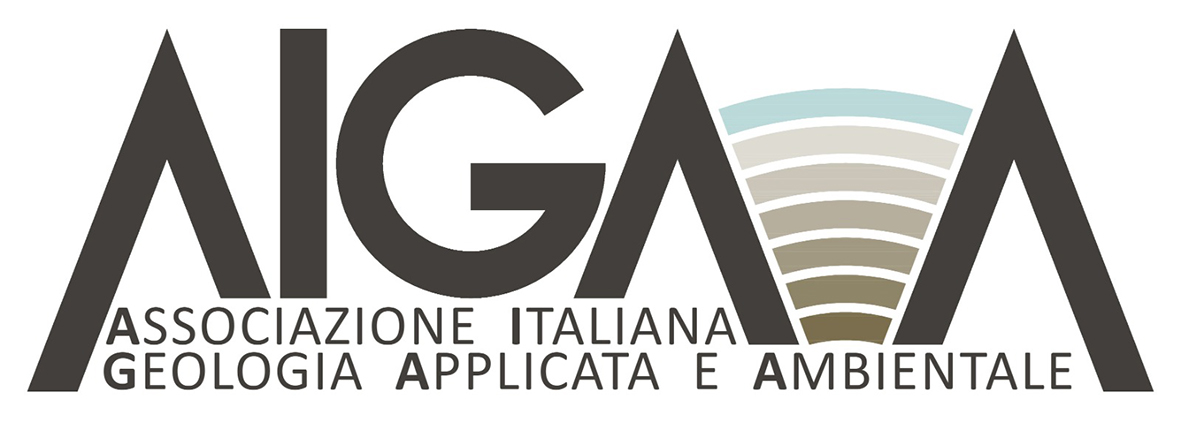 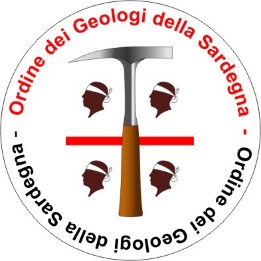 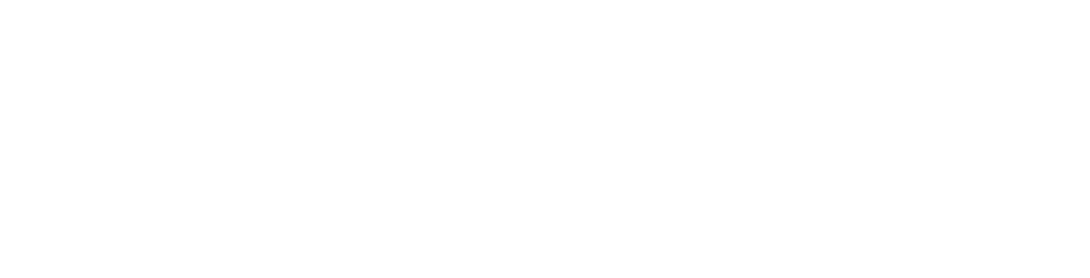 ORDINE GEOLOGI 
REGIONE SARDEGNA
DIPARTIMENTO DI 
SCIENZE CHIMICHE E GEOLOGICHE
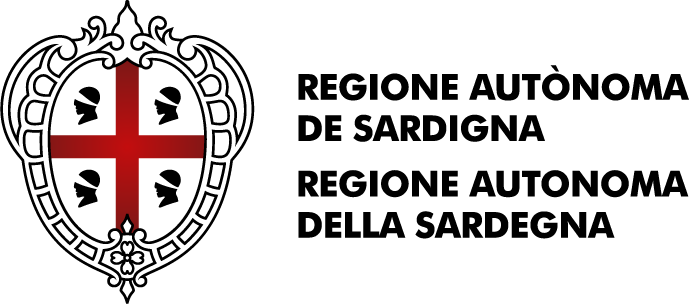 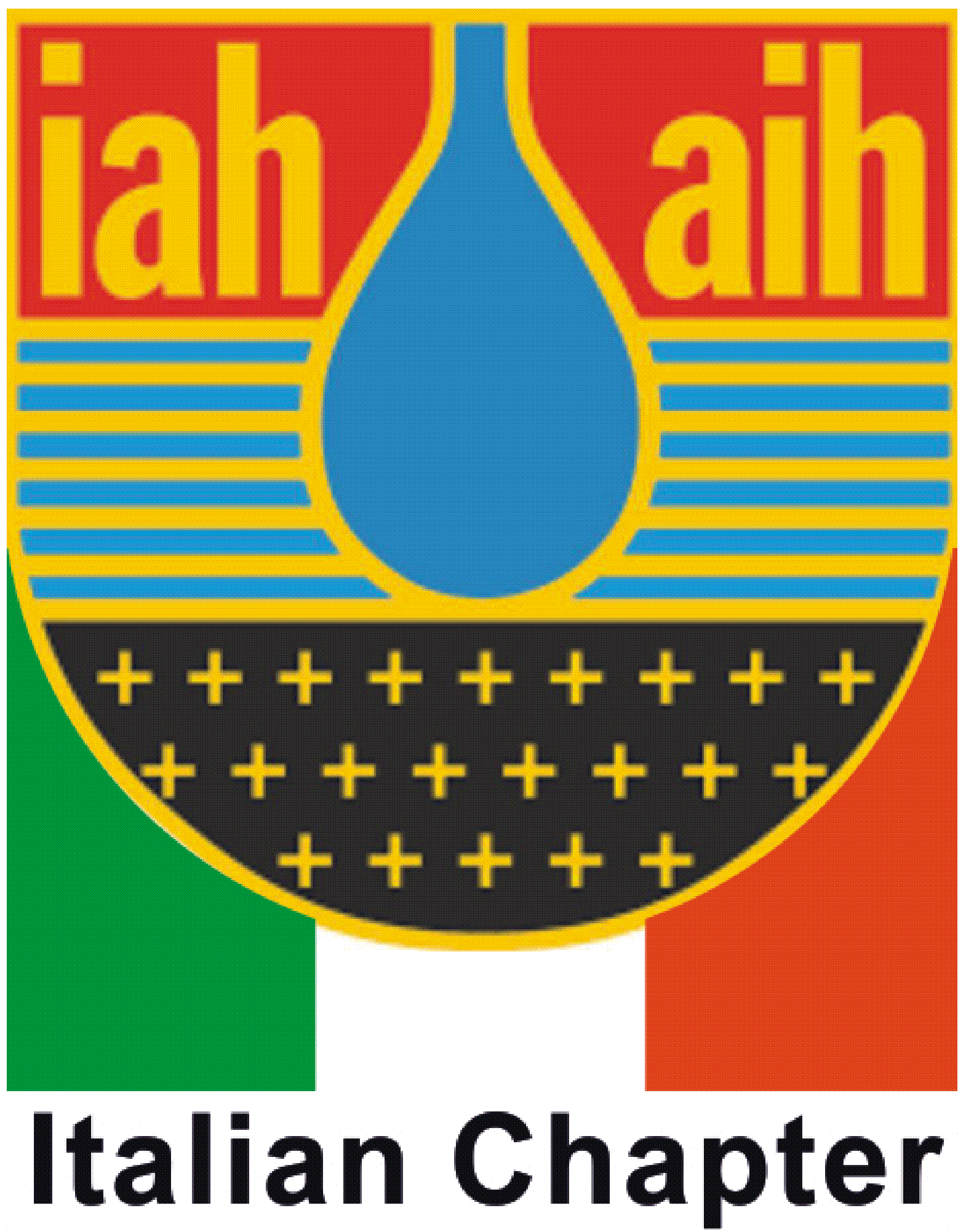 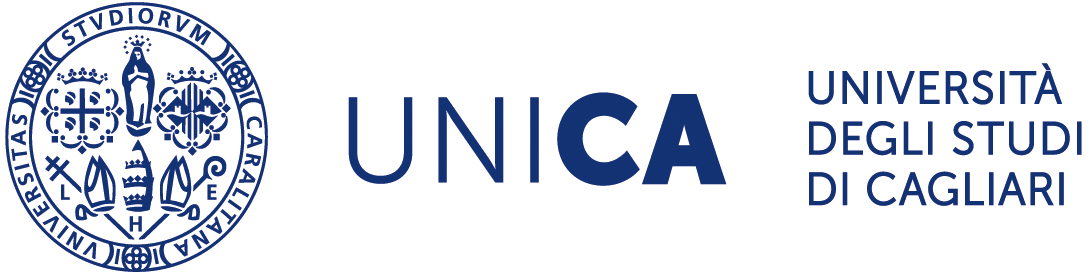 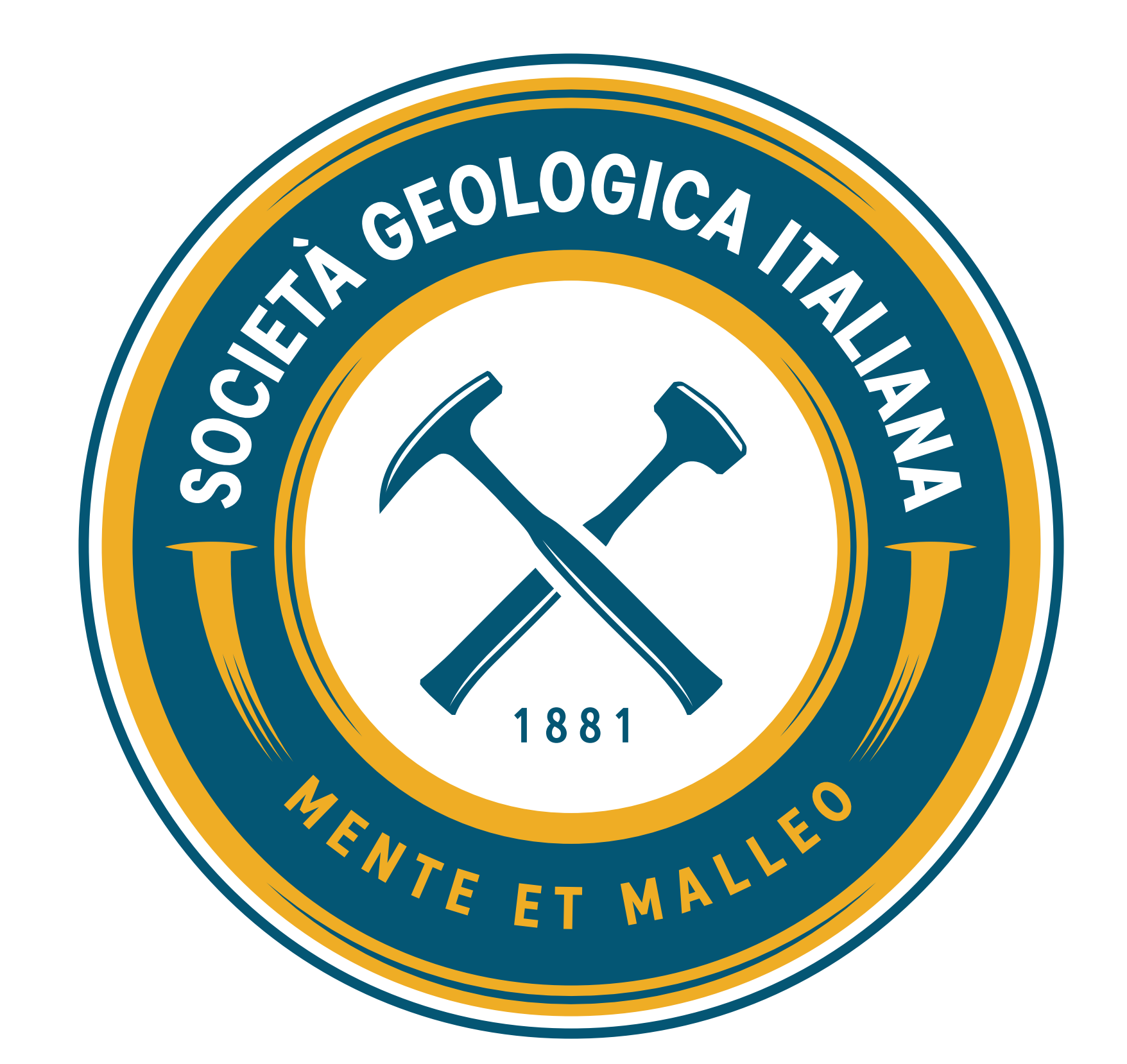 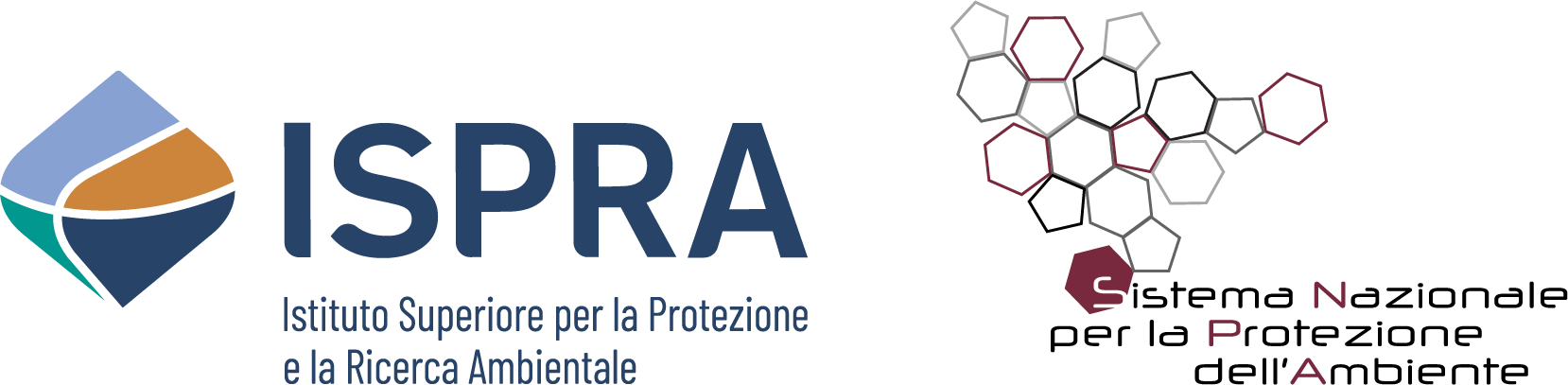 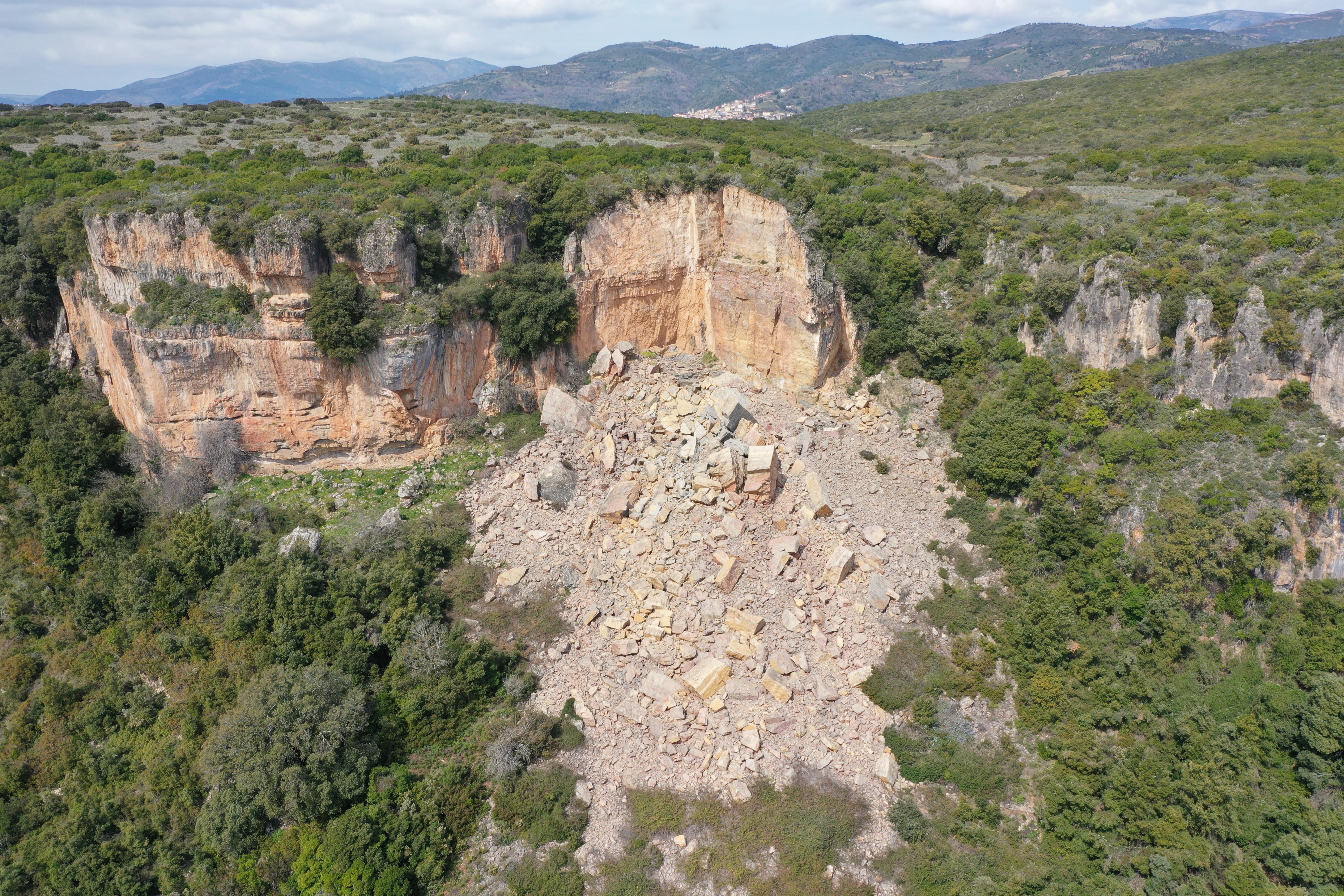 Workshop 29 settembre 2023 
Tecnologie Avanzate per l'Identificazione e Monitoraggio delle Frane
Titolo
autori
Abstract

Testo
Immagine
Materiali e metodi

Testo
Conclusioni

Testo
Citazioni/bibliografia
Testo
Immagine